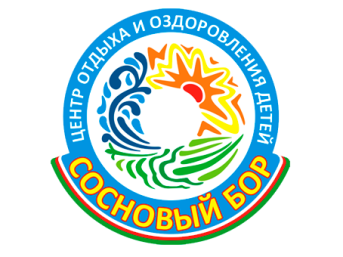 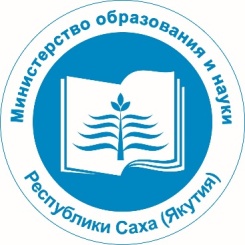 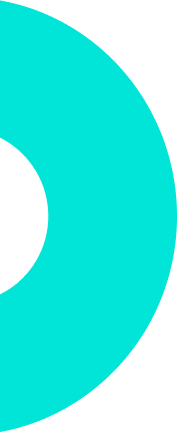 Публичный отчет за 2021 год
Государственное автономное учреждение 
дополнительного образования Республики Саха (Якутия)
«Центр отдыха и оздоровления детей «Сосновый бор»
Директор
Иванова Яна Николаевна, 
член общественного совета при Министерстве образования и науки РС(Я), 
Почетный работник общего образования РФ, отличник образования РС(Я
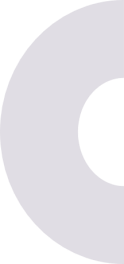 ИНФРАСТРУКТУРА
Спальный корпус
на 100 мест
Спортивная база
(стадион евростандарта с футбольным полем, баскетбольной, 
волейбольной площадками,
беговая дорожка 
с профессиональным покрытием,
тропа здоровья «Теренкур»)
Детский сад «Лингва»
на 50 мест
Наблюдательный 
совет
Вилюйский тракт 6 км.
Летний лагерь
«Энергетик»
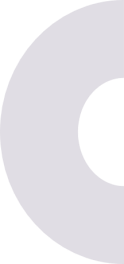 ОСНОВНЫЕ НАПРАВЛЕНИЯ
Оздоровление
Образование
Отдых
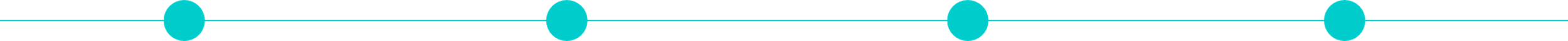 Спортивный блок (стадион, тропа здоровья «Теренкур», кабинет ЛФК)

СПА блок (гальванические ванны, галокамера, массажные кабинеты, хамам)

Медицинский блок (физиокабинеты, стоматология)

Психологическая служба

Координатор здорового питания в РС (Я)
Координатор организации детского отдыха и оздоровления в РС (Я)

Досуг, коллективно-творческие дела
Дошкольное образование

Дополнительное образование

Проектная деятельность

Методическая и инновационная деятельность
ЦЕНТР «СОСНОВЫЙ БОР»

Ассоциированная школа ЮНЕСКО

Информационно-образовательный и методический центр в области оптимизации питания детей и подростков, обучающихся в образовательных учреждениях Республики Саха (Якутия)

Член Ассоциации Школ Международного Бакалавриата стран Содружества Независимых Государств 

Кандидат International Baccalaureate® (IB) World Schools по программе начальных лет PYP 

Координатор организации детского отдыха и оздоровления в РС(Я)

Региональный ресурсный центр по профилактике детского дорожно-транспортного травматизма для учреждений дошкольного образования.
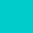 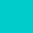 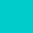 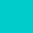 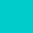 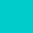 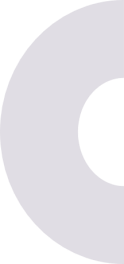 КАДРОВЫЙ СОСТАВ
Штатная численность – 100,75 шт. ед., 
73 работника:

     Администрация – 5 чел.
     Педагогические работники – 22 чел.
     Медицинские работники – 6 чел.
     Служащие -10 чел.
    Обслуживающий персонал – 18 чел.
     Финансово-экономический блок – 5 чел.
     Учебно-вспомогательный персонал – 7 чел.
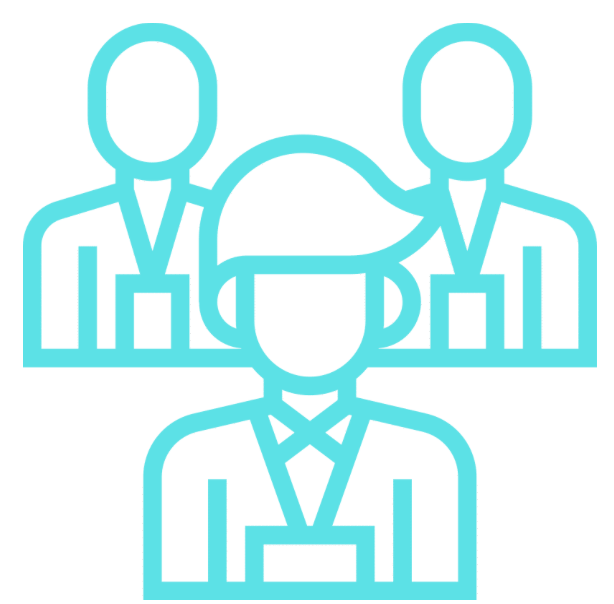 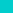 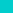 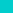 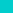 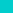 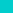 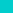 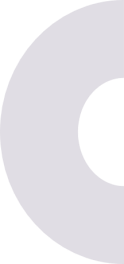 ЗАДАЧИ 2021 ГОДА
4
1
Дальнейшее участие в реализации крупномасштабного социального проекта  по созданию детского лагеря по механизму концессионного соглашения - «Строительство круглогодичного детского центра отдыха  и оздоровления «Полярная звезда» на территории Республики Саха (Якутия);
Разработка и утверждение Концепции по развитию системы отдыха и оздоровления детей Республики Саха (Якутия);
2
Дальнейшее обучение по программе PYP IB воспитанников дошкольного отделения Центра детского сада «Лингва»;
5
3
Дальнейшее участие в  методическом сопровождении по формированию культуры здорового питания у обучающихся в общеобразовательных организациях Республики Саха (Якутия).
В Год здоровья, объявленный в РС(Я), усилить и обновить программы оздоровительной деятельности Центра;
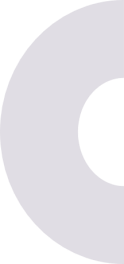 ФИНАНСИРОВАНИЕ УЧРЕЖДЕНИЯ В 2021 ГОДУ (ТЫС. РУБ.)
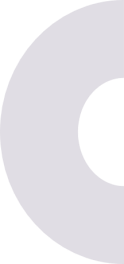 ДИНАМИКА РОСТА ЗАРАБОТНОЙ ПЛАТЫ РАБОТНИКОВ ЦЕНТРА
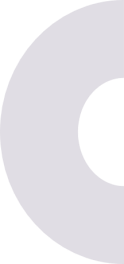 ОСВОЕНИЕ СУБСИДИЙ НА ИНЫЕ ЦЕЛИ В 2021 ГОДУ (ТЫС. РУБ.)
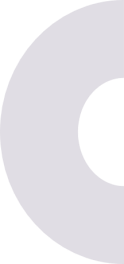 ВНЕБЮДЖЕТНАЯ ДЕЯТЕЛЬНОСТЬ
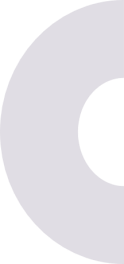 РЕАЛИЗАЦИЯ ОБЩЕОБРАЗОВАТЕЛЬНЫХ ПРОГРАММ В ДЕТСКОМ САДУ «ЛИНГВА»
Программа начальной ступени образования Международного бакалавриата
Базисная  программа национальных детских садов Якутии «Тосхол»
Примерная основная образовательная программа 
«Радуга»
Младшая группа  
30 детей
Средняя группа
 26 детей
Проект «Снижение уровня заболеваемости воспитанников детских садов» под эгидой Росатом и АСИ
Проект «Кейс здоровья» под эгидой МОиН РСЯ
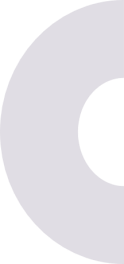 Достижения воспитанников детского сада «Лингва» в крупных мероприятиях
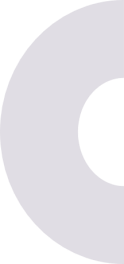 ОЧНЫЕ КУРСЫ ПО ДОПОЛНИТЕЛЬНОМУ ОБРАЗОВАНИЮ
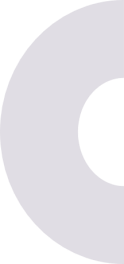 ДИСТАНЦИОННЫЕ КУРСЫ ПО ДОПОЛНИТЕЛЬНОМУ ОБРАЗОВАНИЮ
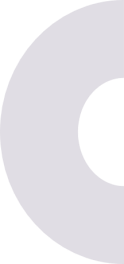 ПРОВЕДЕНЫ И РЕАЛИЗОВАНЫ 15 ПРОФИЛЬНЫХ СМЕН И 2 ПРОГРАММЫ ОЗДОРОВЛЕНИЯ
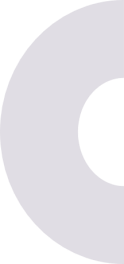 ПРОГРАММЫ ЦЕНТРА ПО ОЗДОРОВЛЕНИЮ
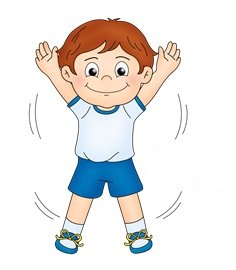 Посмотри мир иначе
Антистресс
Легкое дыхание
Здоровье без диет
Свободное движение
Здоровый позвоночник
Красивая кожа
Дорога к здоровью
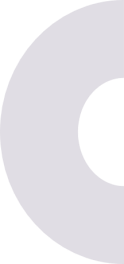 ОЗДОРОВЛЕНИЕ
педиатрия
диетология
Эффект оздоровления
96%
офтальмология
неврология
Правильное сбалансированное питание
стоматология
психотерапия
терапия
физиотерапия
лечебная физкультура
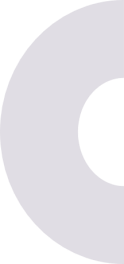 ПОКАЗАТЕЛИ ЭФФЕКТИВНОСТИ ОЗДОРОВЛЕНИЯ
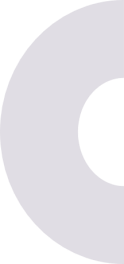 ЛЕТНЯЯ КАМПАНИЯ 2021
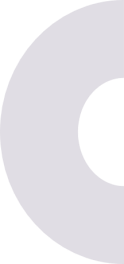 АНАЛИЗ ИТОГОВ ЛЕТНЕЙ КАМПАНИИ  2021
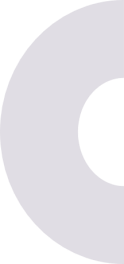 По линии Министерства образования и науки Республики Саха (Якутия) в составе организованных групп направлено 1076 детей
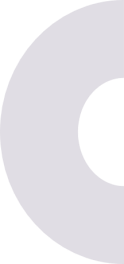 ЛЕТНЯЯ ЗАНЯТОСТЬ
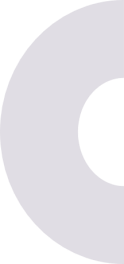 ОСОБЕННОСТИ  ЛЕТНЕЙ  КАМПАНИИ 2021
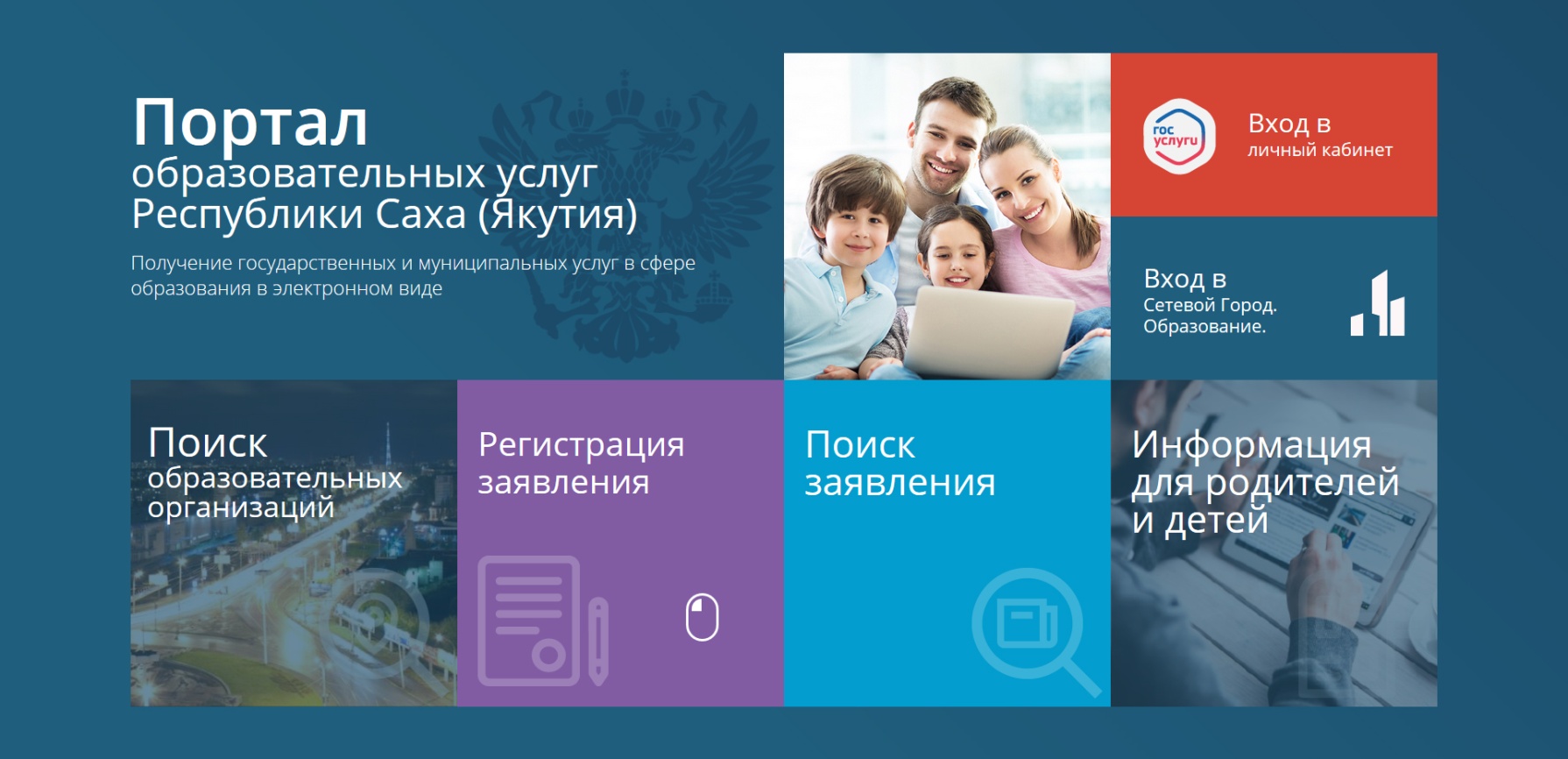 Июнь – сентябрь
13 567 заявок
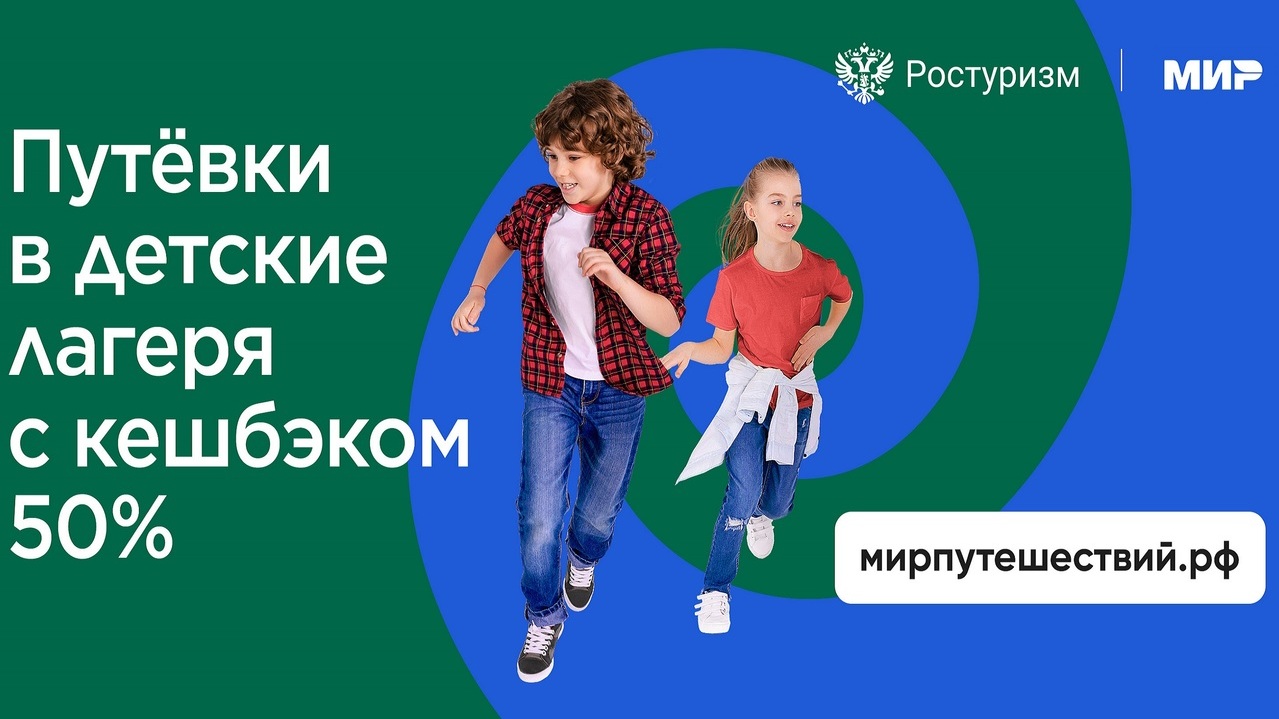 Участники - 15 лагерей РС(Я)
Реализовано 978 путёвок 
(из них 366 путевок в Сосновый бор)
ИНФОРМАЦИОННОЕ И МЕТОДИЧЕСКОЕ СОПРОВОЖДЕНИЕ ПИТАНИЯ ШКОЛЬНИКОВ В РЕСПУБЛИКЕ САХА (ЯКУТИЯ)
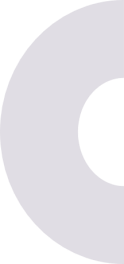 2021-2022 учебный год
Горячее питание получают 
148 450 школьников 
99% от общего числа обучающихся 
1 - 11 кл
Двухразовое горячее питание  - 62 346 детей
ИНФОРМАЦИОННОЕ И МЕТОДИЧЕСКОЕ СОПРОВОЖДЕНИЕ ПИТАНИЯ ШКОЛЬНИКОВ В РЕСПУБЛИКЕ САХА (ЯКУТИЯ)
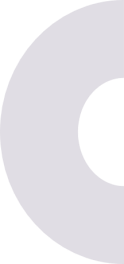 РС(Я)
стоимость одноразового питания 
70,74 рб, 
двухразового питания – 108,95 рб
РФ 
стоимость 
завтрака - 46,46 рб рублей, 
обеда – 66,63 рб
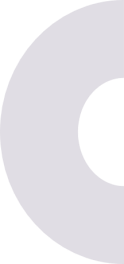 ИНФРАСТРУКТУРА ОРГАНИЗАЦИИ ШКОЛЬНОГО ПИТАНИЯ
из 637 дневных общеобразовательных организаций 
93% (591) общеобразовательных организаций имеют собственные пищеблоки, из них: 
полного цикла - 82% (488), 
школьно-базовые столовые (обслуживают несколько школ) – 17% (96), 
доготовочные (работающие на полуфабрикатах) – 1% (7).
ИНФОРМАЦИОННОЕ И МЕТОДИЧЕСКОЕ СОПРОВОЖДЕНИЕ ПИТАНИЯ ШКОЛЬНИКОВ В РЕСПУБЛИКЕ САХА (ЯКУТИЯ)
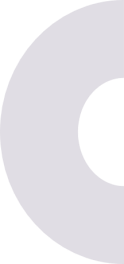 V Республиканский Форум работников медицинского и пищевого блоков образовательных организаций Республики Саха (Якутия) «Сохраним свое здоровье»  07 апреля, г. Якутск

Региональный этап Всероссийского конкурса «Лучшая школьная столовая», ноябрь
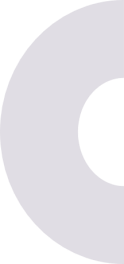 РЕСПУБЛИКАНСКИЕ МЕРОПРИЯТИЯ ПО ГОСУДАРСТВЕННОМУ ЗАДАНИЮ
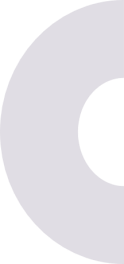 ЦЕНТР СОСНОВЫЙ БОР - РЕСУРСНАЯ ПЛОЩАДКА ПОДДЕРЖКИ И РАЗВИТИЯ РДШ
ТРАДИЦИОННЫЕ МЕРОПРИЯТИЯ ЦЕНТРА
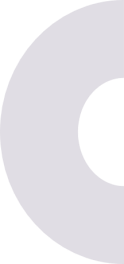 РЕСПУБЛИКАНСКИЙ ОЧНО-ЗАОЧНЫЙ КОНКУРС СРЕДИ ШКОЛЬНИКОВ 
«Я - ИНЖЕНЕР»
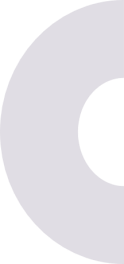 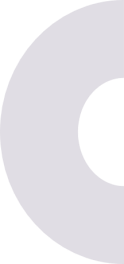 УЧАСТИЕ В КРУПНЫХ МЕРОПРИЯТИЯХ
Всероссийский форум организаторов отдыха и оздоровления детей «Большие Смыслы 2021»

Всероссийский конкурс педагогического мастерства «Воспитание искусством»

XIV ежегодная Международная конференция АШМБ стран СНГ

 Всероссийский конкурс школьных изданий «Школьный формат 2021»
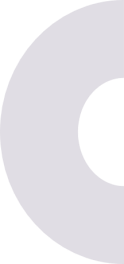 ОСВЕЩЕНИЕ ДЕЯТЕЛЬНОСТИ В СМИ
ОСНОВНЫЕ ИТОГИ
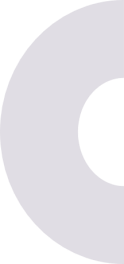 Иванова Я.Н. - спикер стратегической сессии «Формирование региональной модельной программы развития отдыха и оздоровления детей» на Всероссийском форуме организаторов отдыха и оздоровления детей «Большие Смыслы 2021» в Краснодарском крае, октябрь

Группа воспитанников детского сада «Лингва» – победители Международного конкурса Ассоциации школ международного бакалавриата стран СНГ «Food Festival-2021», декабрь

Год Здоровья - проект «Снижение уровня заболеваемости воспитанников детских садов» под эгидой Росатом и АСИ, декабрь

Проведена грантовая смена «Медиасмена РДШ» (350 000 рублей), ноябрь

Диплом  1 степени в номинациях «Фото. Режиссура массовых сцен» и «Журналистика. За укрепление межкультурного диалога» по итогам Всероссийского конкурса школьных изданий «Школьный формат 2021», декабрь 

Участие в федеральной программе Ростуризма «Лагерный кэшбек» – 366 путевок

Разработана и утверждена  Концепция развития системы отдыха и оздоровления детей на 2022-2030 годы на Коллегии Министерства образования и науки Республики Саха (Якутия), декабрь

Участие в разработке крупномасштабных проектов по организации детского отдыха и оздоровления в Приморском крае
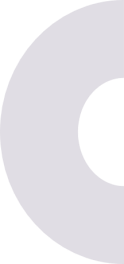 НАШИ ЗАДАЧИ НА 2022 ГОД
3
Дальнейшее участие в реализации крупномасштабных социальных проектов  по созданию детских лагерей:  «Полярная звезда», 
на территории Приморского края
1
Дальнейшее обучение по программе начальной ступени Международного бакалавриата (IB PYP) воспитанников структурного подразделения - детского сада «Лингва».
4
2
Реализация Концепции развития системы отдыха и оздоровления детей на 2022-2030 годы.
В целях обеспечения качественным отдыхом и оздоровлением детей с инвалидностью и детей с ОВЗ Республики Саха (Якутия) проведение инклюзивных смен в каникулярное время
5
Разработка методических рекомендаций и введение единых принципов планирования работы организаций отдыха и оздоровления детей, стандартизации медицинских услуг и организации питания в них.
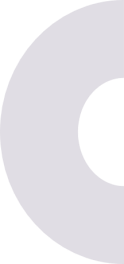 ДОЛГОСРОЧНЫЕ ПЛАНЫ РАЗВИТИЯ
v
v
Создание условий для отдыха и оздоровления детей Республики Саха (Якутия) в Приморском крае
Сосновый бор – Ресурсный центр детского отдыха, оздоровления  и питания в республике
Создание сети лагерей - спутников Соснового бора
v
v
Проведение профильных и тематических смен. Умный отдых. Инклюзивный отдых.
Создание Карты Здоровья Ребенка (КЗР)
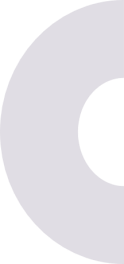 Спасибо за внимание!